Health and Nutritionmodule
Subjects
Food
Personal Hygiene
General Hygiene
Common Diseases
Other..
Food
What is healthy food?
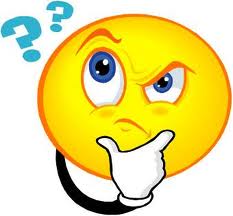 Fruits and Vegetables
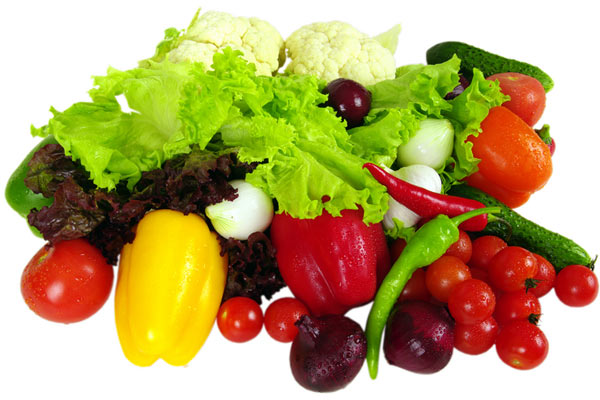 Fish
Too much candy is not healthy!
Preparation of food
Use clean utensils
Keep raw meat and other foods seperate
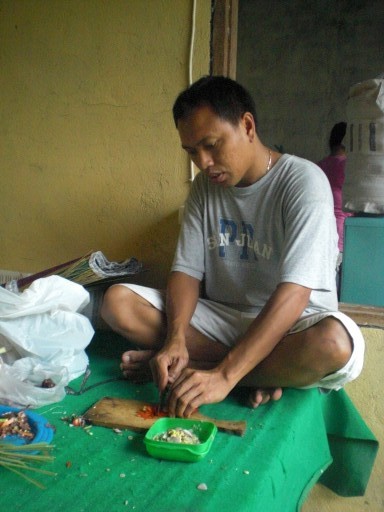 Personal Hygiene
What is the importance of personal hygiene?
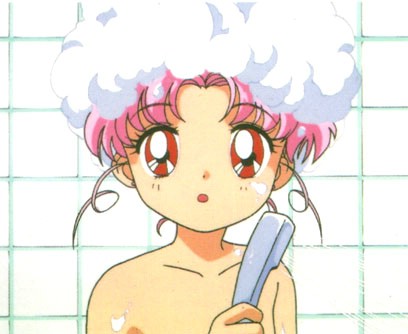 Personal Hygiene
Brush your teeth every day
Often wash your hands
Coughing and Sneezing
Always cover your mouth when you sneeze!
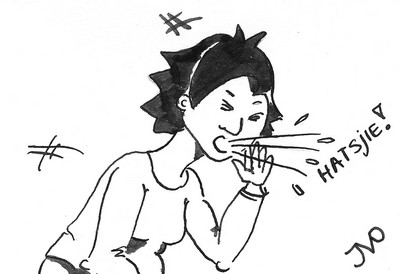 What is general hygiene?
And why is it so important?
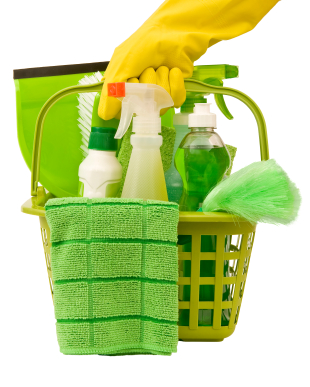 General Hygiene
Clean the house
Be carefull when playing with dogs and cats
Do not play in the garbage
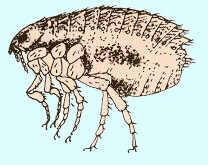 Common Diseases
Which common diseases do you know?
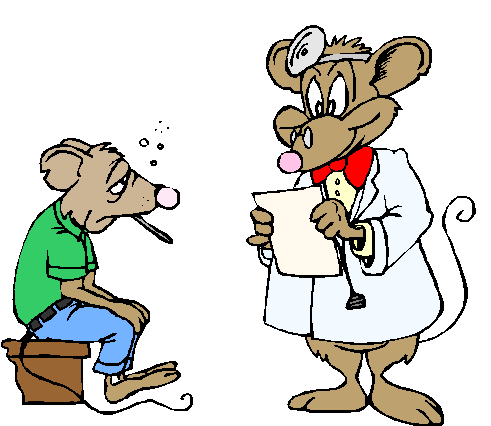 Common Diseases
Dengue
Malaria
Diarrhea
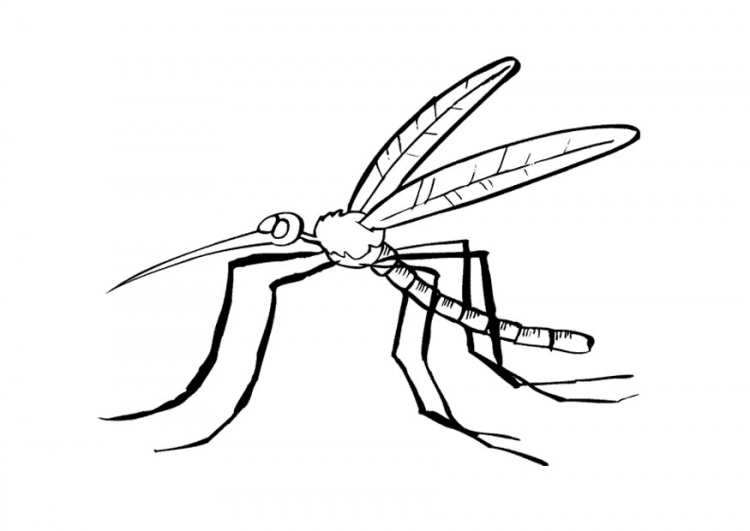 Other..